Introduction to MATLAB
Dalya Abdullah Anwar
Department of Computer science and information technology Salahaddin University
dalya.anwer@su.edu.krd
2022-2023
Lecture1/ Practice
1
What Is MATLAB?
MATLAB® is a high-performance language for technical computing. It integrates computation, visualization, and programming in an easy-to-use environment where problems and solutions are expressed in familiar mathematical notation. Typical uses include:
•Math and computation
•Algorithm development
•Modeling, simulation, and prototyping
•Data analysis, exploration, and visualization
•Scientific and engineering graphics
•Application development, including graphical user interface building
The name MATLAB stands for matrix laboratory. MATLAB was originally written to provide easy access to matrix software .
https://www.mathworks.com/
Lecture1/ Practice
2
Display Windows
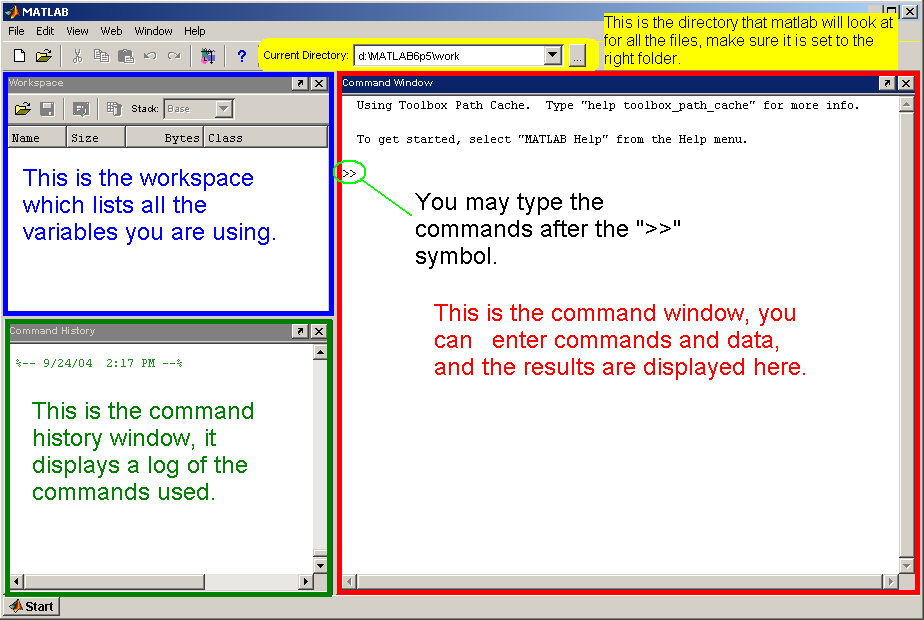 3
Lecture1/ Practice
Display Windows (con’t…)
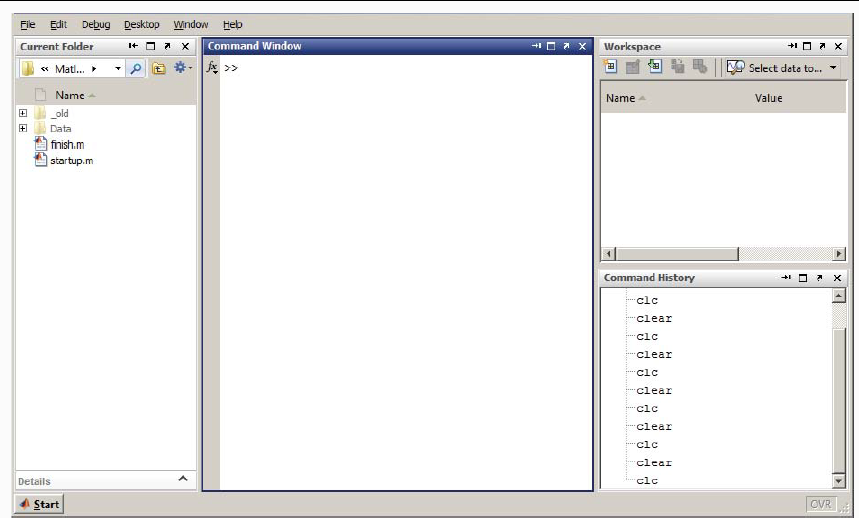 Lecture1/ Practice
4
Display Windows (con’t…)
Graphic (Figure) Window
Displays plots and graphs
E.g: plot(x.^2,-2:2)

M-file editor/debugger window
Create and edit scripts of commands called M-files.
Lecture1/ Practice
5
Matlab as a calculator
Commands in Matlab are executed by pressing Enter or Retun. The output will be displayed on screen immediately. Try the following:
>> 3 + 7.5
>> 18/4
>> 3 * 7
•The result of the last performed computation is ascribed to the variable ans, which is an example of a Matlab built-in variable. It can be used in the next command. For instance:
>> 14/4
ans =
3.5000
Lecture1/ Practice
6
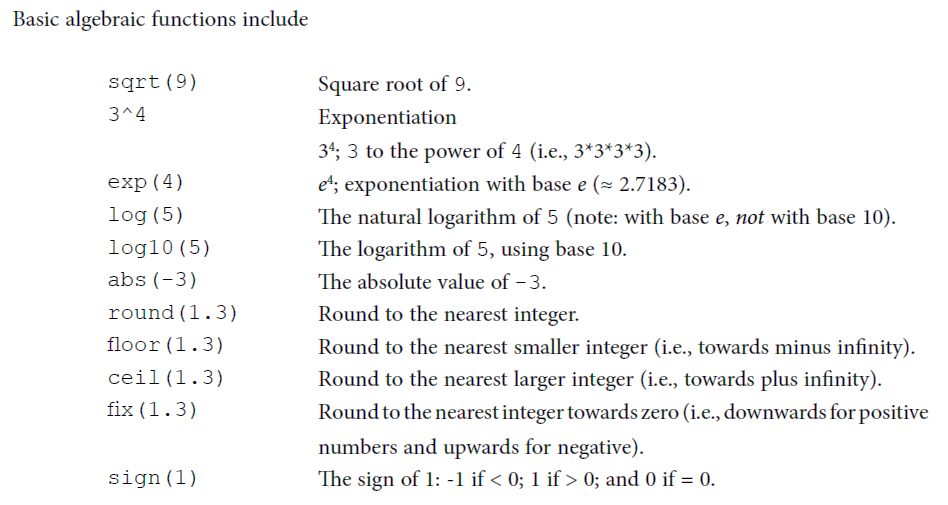 Lecture1/ Practice
7
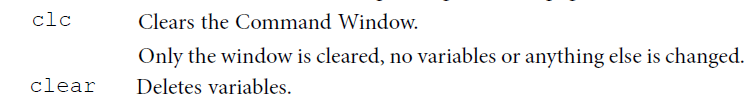 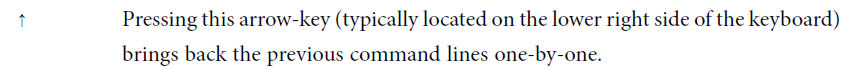 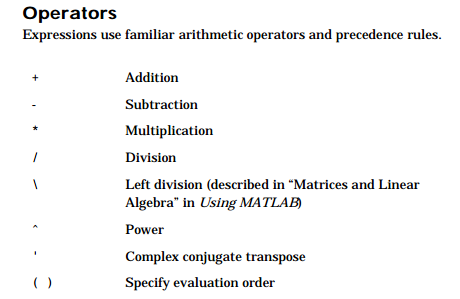 Lecture1/ Practice
8
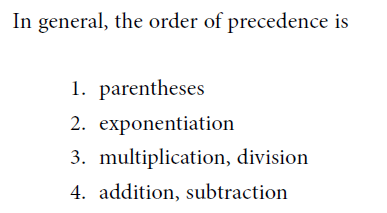 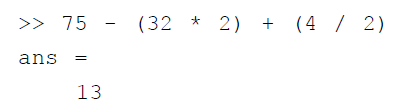 note
Matlab is case sensitive, for example, the following names represent five different variables: speed , Speed , SPEED , speed _1 , Speed_2.

 help command – provides help for the specified command
>>help max
Lecture1/ Practice
9
Control output display
format  Short  :Scaled fixed point format, with 4 digits after the decimal point. For example,  3.1416.
format long :Scaled fixed point format with 14 to 15 digits after the decimal point for double For example, 3.141592653589793.
format rat :Ratio of small integers. For example, 355/113
Example  :When the format is set to short, both pi and single(pi) display as 5-digit values:
Format  short
>>pi
>>ans =
    3.1416
Lecture1/ Practice
10
Variables
Special variables:
ans : default variable name for the result
pi:  = 3.1415926…………
inf : , infinity
NaN or nan: not-a-number

Example:
>> tutorial = 1234;
>> tutorial = 1234
tutorial =
        1234
NOTE: when a semi-colon ”;” is placed at the end of each command, the result is not displayed.
Lecture1/ Practice
11
Trigonometric functions
Note that the arguments of sin, cos, tan are always in radians (not degrees) and that the results of the inverse trigonometric functions will also be in radians.sind ,cosd, evaluate in degree.
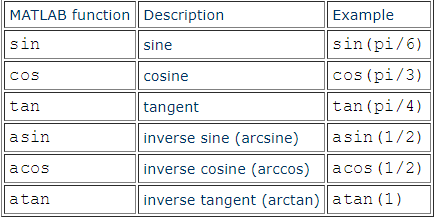 Lecture1/ Practice
12
example
-Find the square roots of the integers 1,...,10.
>>  sqrt(1:10)
-Evaluate the following mathematical expressions in Matlab
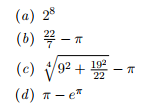 Lecture1/ Practice
13